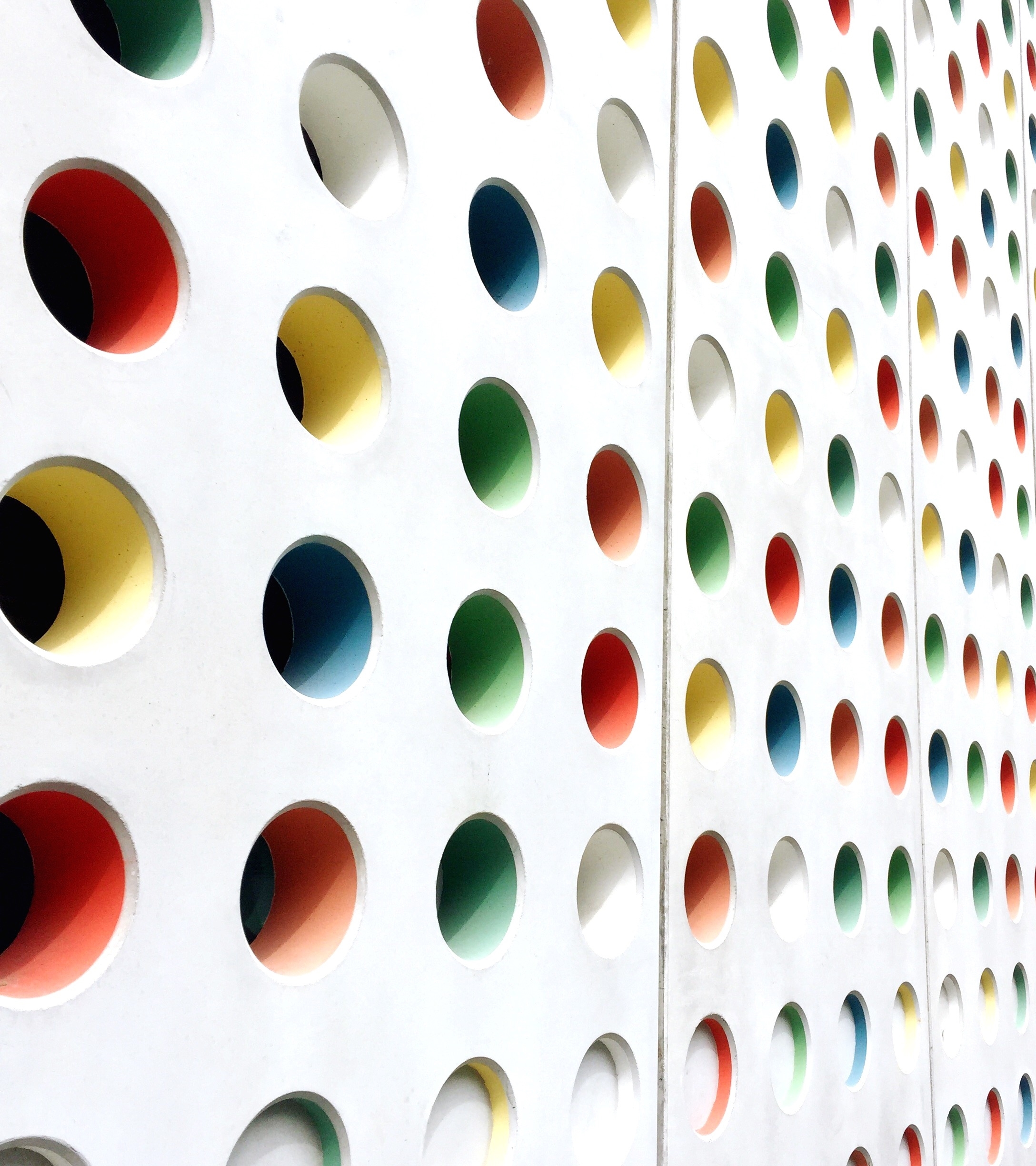 US Digital Trade Policies-Past, Present and Future
Susan Ariel Aaronson
Research professor and director, digital trade and data governance Hub, GWU
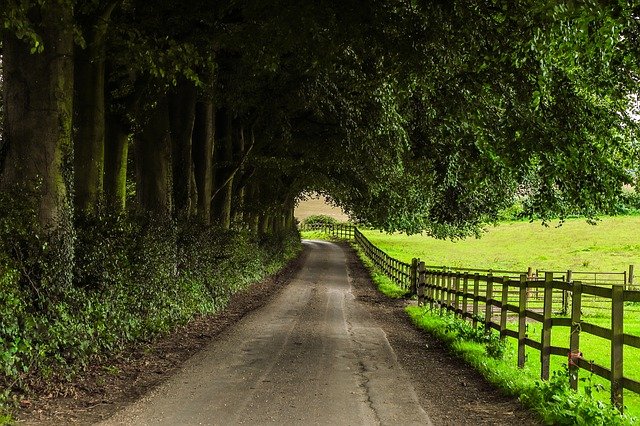 5 key points
Path 2001-2017
The Road Trump took
Implications
China’s Strategy
What  the US should do
Some statistics
The global market for data in 2019 was estimated at some 20 billion of which the US market is estimated at 15.2 billion.   
The US Department of Commerce reported that the digital economy accounted for 6.9 percent of the U.S. GDP or $1.35 trillion, in 2017, supporting 5.1 million jobs in 2017, which accounted for 3.3 percent of total U.S. employment.
China and the US dominate the data driven economy. US and Chinese firms collectively hold 75% of all patents related to blockchain technologies; 50% of all spending on the internet of things; 75% of cloud capacity, and 90 per cent of the market capitalization value of the world’s 70 largest digital platforms.  Europe’s share of the value of these platforms is 4 per cent and Africa and Latin America’s together is only 1 per cent. (UNCTAD: 2019a, 12).
The import of openness and interoperability
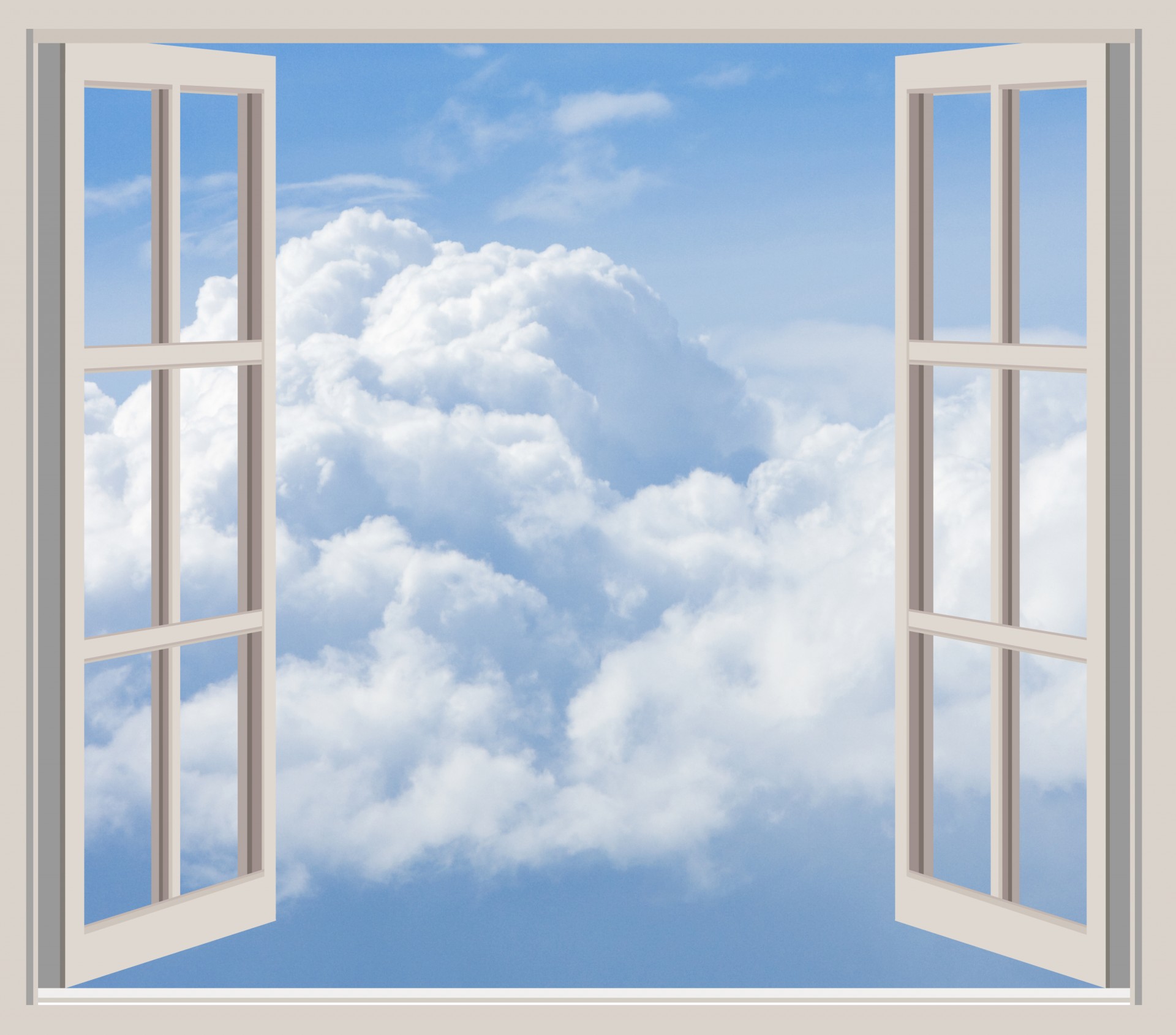 Digital openness leads to more trade,  but we don’t know the role of data governance in facilitating that openness.
2018 OECD research has shown that digitalization is linked with greater trade openness; selling more products to more markets; and less concentrated export baskets .
Digital trade rules already govern different types of data, but there is little focus on interoperability of various data regimes and its implications for the future of the data driven sector.
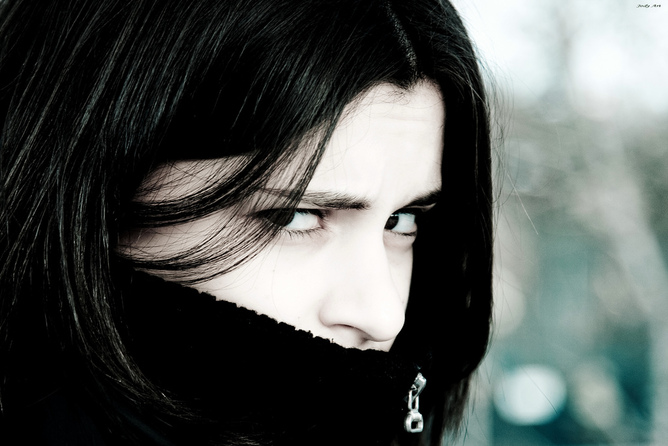 A few more  thoughts--
Because US and Chinese firms monopolize the data driven economy, both nations risk distrust of our digital trade strategies.
Many developing country policymakers fear these policies are designed to to cement such market dominance and to use data governance to achieve comparative advantage in data. 
Could lead to distrust of digital trade and greater protectionism.
This Photo by Unknown Author is licensed under CC BY-ND
Other nations are acting
Many nations want to have sovereignty over their data,  but they do so at their own risk—
With less competition, less innovation.
With less data, less generativity and less quality data.

Still others, small open economies such as Chile, New Zealand and Singapore are positing a new open approach which provides more comprehensive  and trusted data governance
This Photo by Unknown Author is licensed under CC BY-SA
US approach to digital trade 2001-2017
Began with a focus on trust: Free flow of data+ limited exceptions+ provisions to protect consumers and personal data (a floor), ban on spam↓
Add ban data localization and source code transfer as a condition of operation
Add what I call the AI provisions:  no divulgence of algorithms as a condition of operation and provide public data in a machine- readable format, which makes it easy to use

Under Trump: Less of a focus on trust and interoperability, but trust is essential to online commerce
The Troubled Illogical Trump Approach
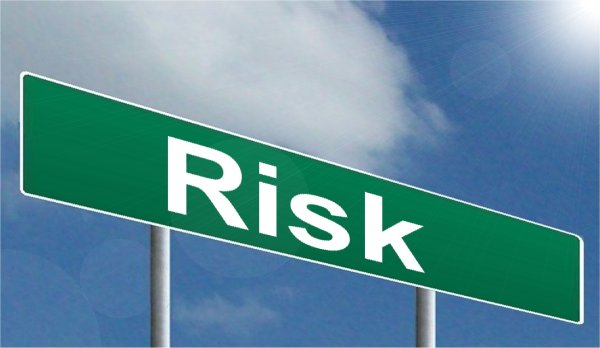 Trump mandate: negotiate bilaterally, but data flows are global
Data flows need shared interoperable trusted rules.  The WTO is the best venue to negotiate such rules, but many problems with the talks. However, under Trump, the US has tried to undermine the WTO and bully other nations instead of providing them incentives.
.
This Photo by Unknown Author is licensed under CC BY-SA
Using a national security rationale, US has become increasingly “protectionist” towards data driven sectors
Investment rules that require Treasury to review foreign acquisitions of data rich firms from insurance to fertility clinics.
Ban on Tiktok and WeChat
“Clean Network Initiative” which sounds racist and is exclusionist.
China too has stumbled
Increasingly protectionist and insular approach to digital trade and foreign investment.
Many data driven sectors such as artificial intelligence are global public goods because of their potential to help humankind address “wicked problems.” Global public goods have benefits and costs that extend beyond border to all people and all generations.  China and the US will increase both the supply of data and supply of data driven solutions if they collaborate on AI research and develop supportive domestic and international regulatory policies both for data and AI.
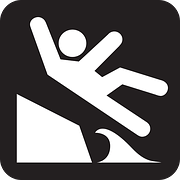 So what might a good Biden Administration digital trade policy look like?
1. Build on the Digital Economy Partnership Agreement of New Zealand, Singapore, and Chile.
2. Focus on building trust and interoperability
3. Develop effective arguments to support data openness. More data=more data quality =more competition in data driven services-better results-
4. Data can be dangerous to national security, but data is best protected through effective anonymization, personal data protection and cybersecurity.  One way is to rethink America’s approach to personal data protection—we need collective data protection rights as well as personal data protection rights. 
5. Need a new approach to  the argument that firms can control and reuse personal data without direct and informed consent.  (The trade secrets approach needs a rethink).
谢谢